諮商輔導組資源教室簡介
報告人:劉依函輔導員
全校特殊教育障礙類別分布
本校前三大類別：1.自閉症2.學習障礙3.情緒行為障礙
3
全校特教學生障礙類別統計資料
共計74位(8位碩士、61位日間部、5位進修部)
[Speaker Notes: 109學年度身心障礙大一新生共計12位其他障礙者為重要器官功能損傷-腎臟]
全校特教學生各系所分布情形
通訊系14位特教生
資工系11位特教生
法政系11位特教生
[Speaker Notes: 法政、資工各11位；通訊系14位]
特殊教育學生之定義
領有教育部或直轄市政府鑑輔會核發之有效證明文件。
學生因生理或心理因素之障礙，經專業評估及鑑定具學習特殊需求者。
特殊教育
鑑定證明
身障證明
身障證明由衛福部核發，而特殊教育鑑定證明由教育部核發。

兩者評估基準不同，所享有之權益亦有不同。
[Speaker Notes: 舉例-因小時候心臟開刀而領有身心障礙手冊，但因為無明顯的特殊教育需求，故教育部無法核發特殊教育鑑定證明。]
特殊教育鑑定類別
導師關懷系統將呈現特教生障礙類別及程度
詳細狀況及具體協助項目則於ISP會議中說明並共同擬訂
資源教室服務項目
個別化支持計畫(Individual Support Program, ISP)
依據
特殊教育法及特殊教育施行細則訂定。
對象
領有鑑定證明之特
殊教育學生。
目的
瞭解學生特教需求，並協同各單位共同提供支持策略。
ISP的執行流程
資源教室設備與服務
電腦及列表機設備使用
DVD及書籍等借用
課業輔導申請
同儕輔導員協助
人際互動團體活動
學習輔具申請(限有學籍學生)
視障生：擴視機、點字書、蝙蝠語音系統等
肢障生：電動輪椅、特製桌椅等
聽障生：調頻系統、溝通輔具等
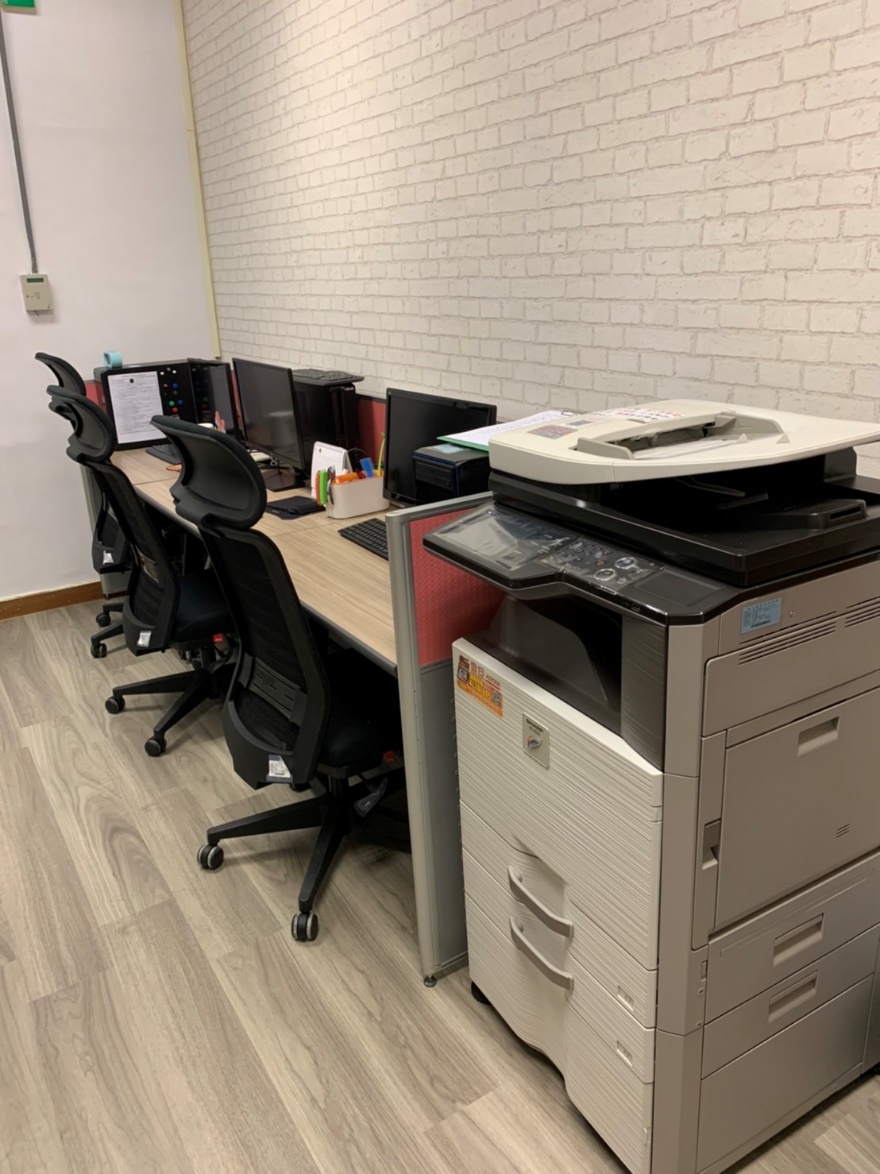 [Speaker Notes: 課業輔導申請:利用課餘時間，提供一對一或一對多課業加強輔導

同儕輔導員:提供作業繳交提醒，或生活協助(如協助肢體障礙生)

人際互動技巧訓練:本校自閉症生最多，普遍在人際互動上有較明顯困難，提供人際互動團體課程，協助其提升人際互動技巧及能力

學習輔具申請:向資源教室老師申請，本組會聯繫輔具中心，協助完成輔具評估及借用]
資源教室轉介流程